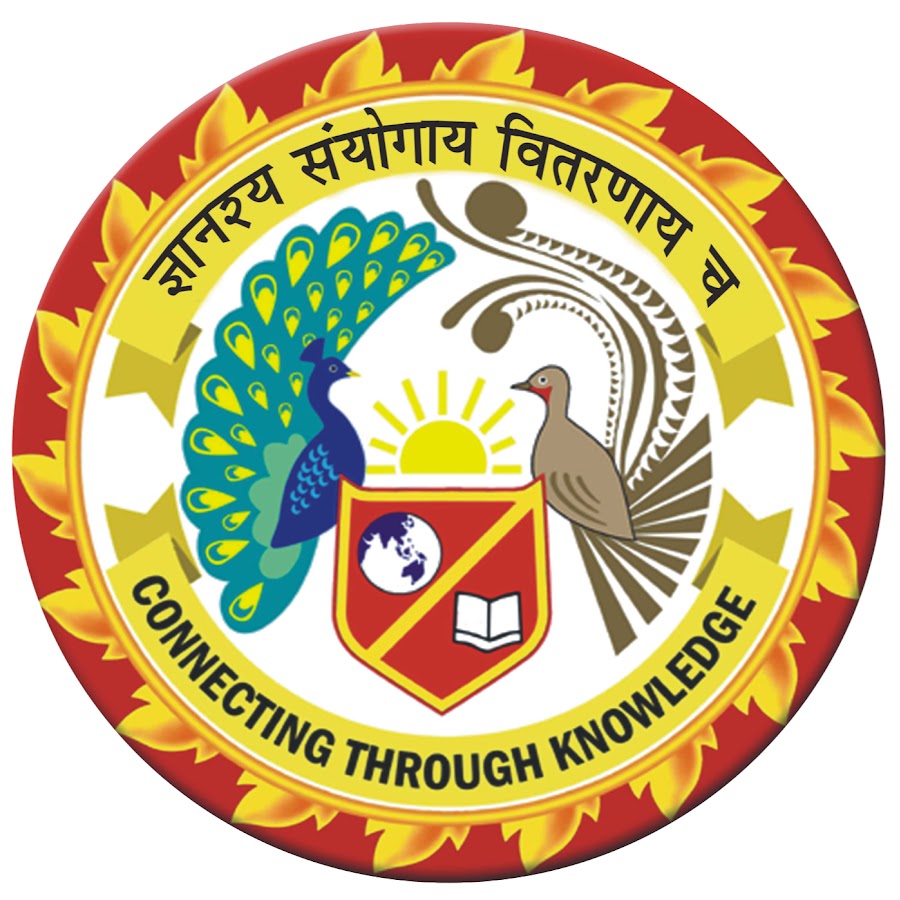 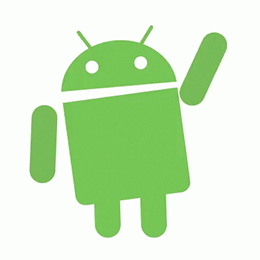 CUTM1036 : Android App Development
(Credits 2-2-2)
By,
    Dr DHAWALESWAR RAO
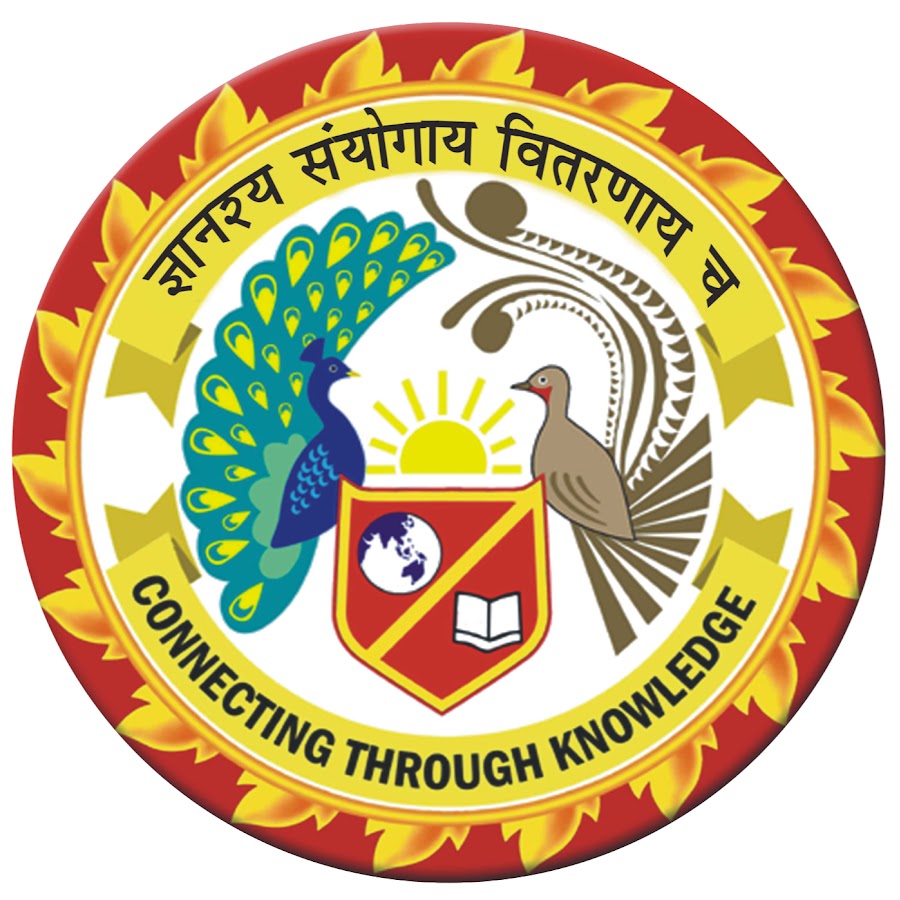 Courseware Syllabus:  https://courseware.cutm.ac.in/courses/android-app-development/
Download, Install and Configure the Android App Environment
We are going to use Android Studio for developing Android apps. The prerequisites are:

JAVA JDK 
			- Download: https://www.oracle.com/java/technologies/downloads/#java8-windows
			- Install : https://phoenixnap.com/kb/install-java-windows
			- Set the path in Environment VariablesSystem variableNew :
				Variable name:  JAVA_HOME
				Variable value:  C:\Program Files\Java\jdk-19

(ii) ANDROID STUDIO
			- Download https://developer.android.com/studio
			- Install :  https://developer.android.com/studio/install#windows
			- Run Android Studio as a ADMINISTRATOR:
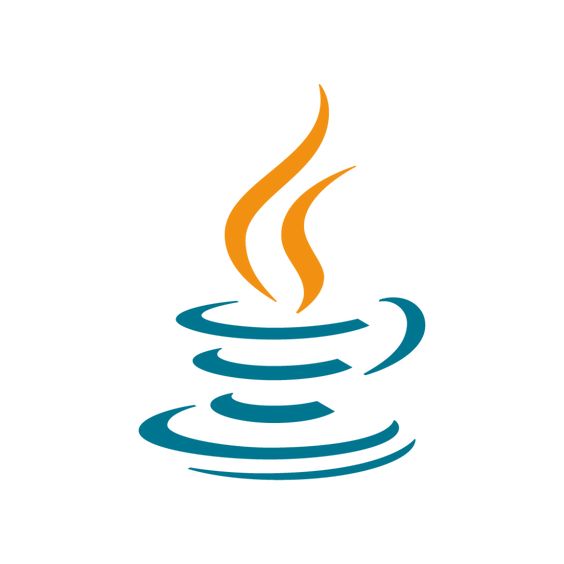 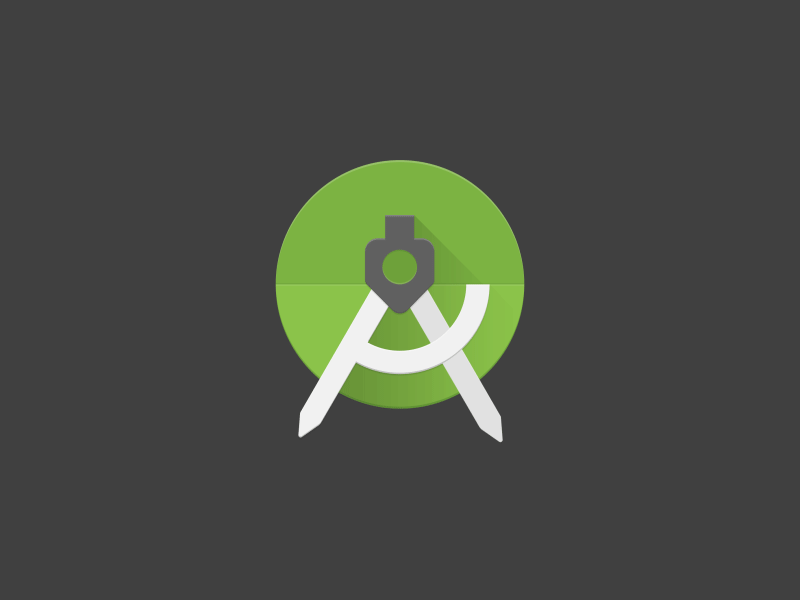 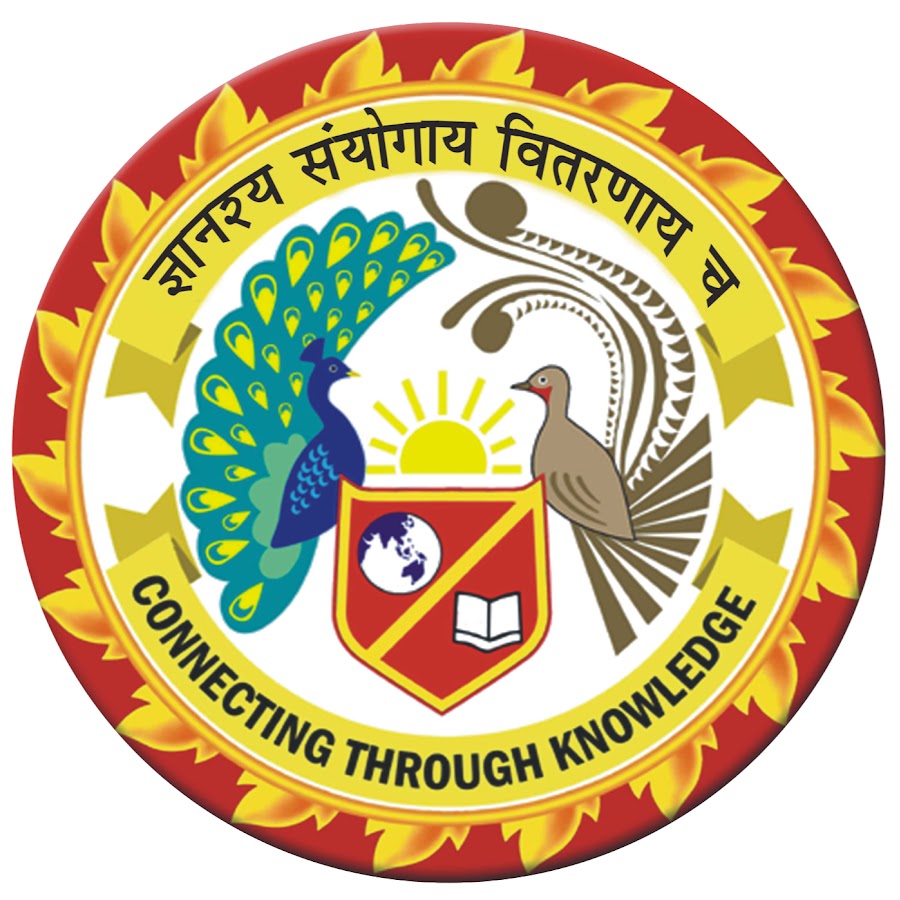 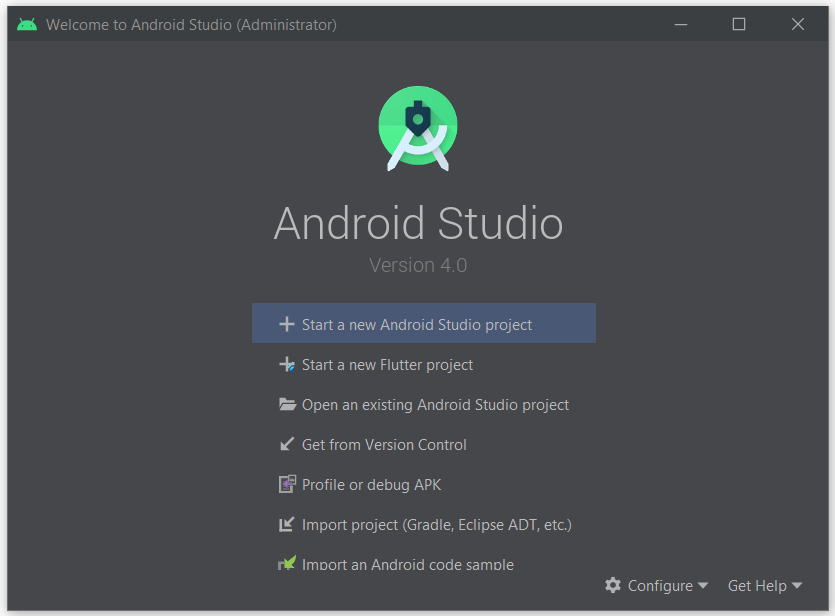 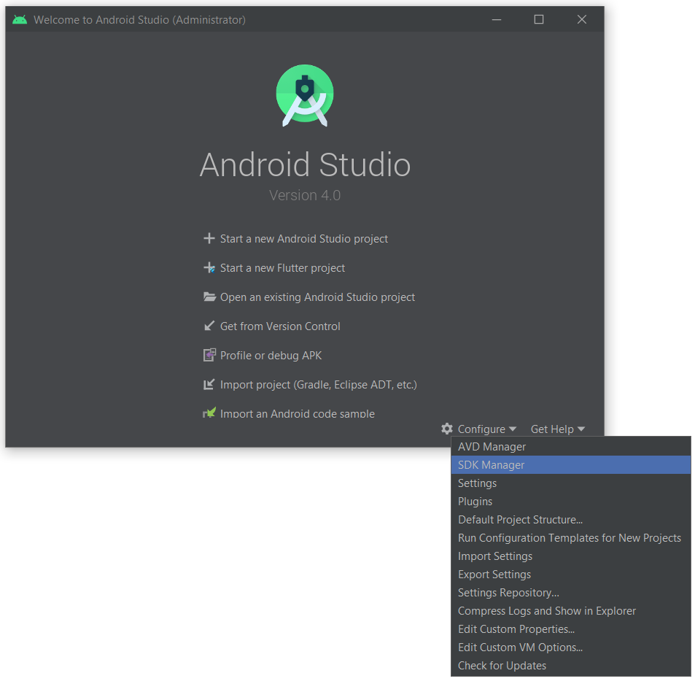 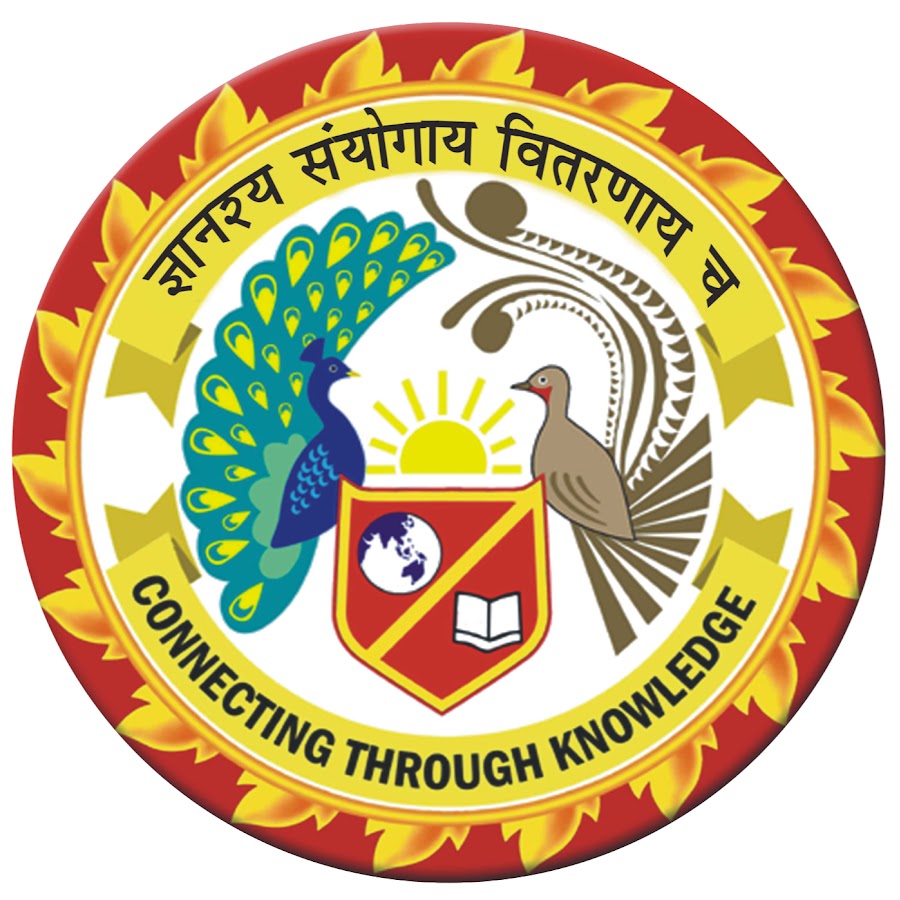 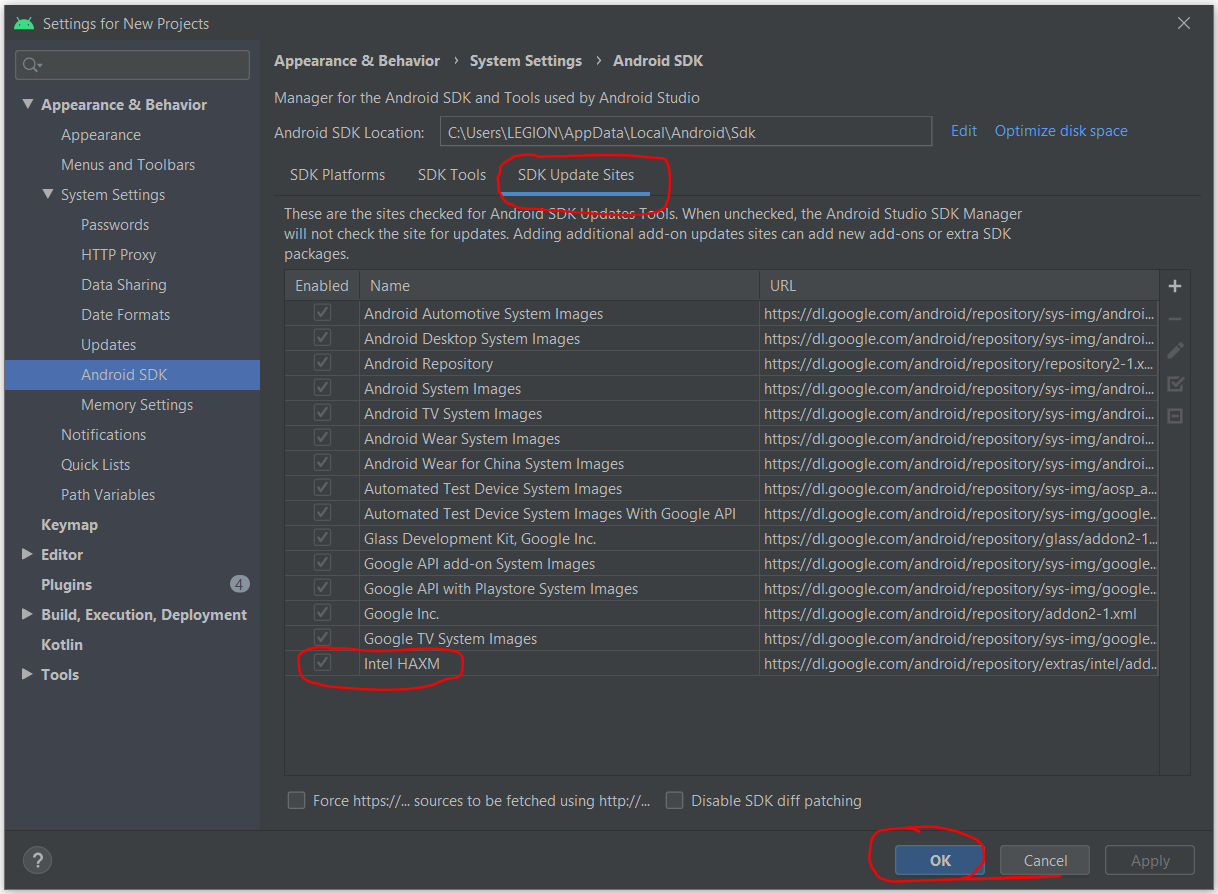 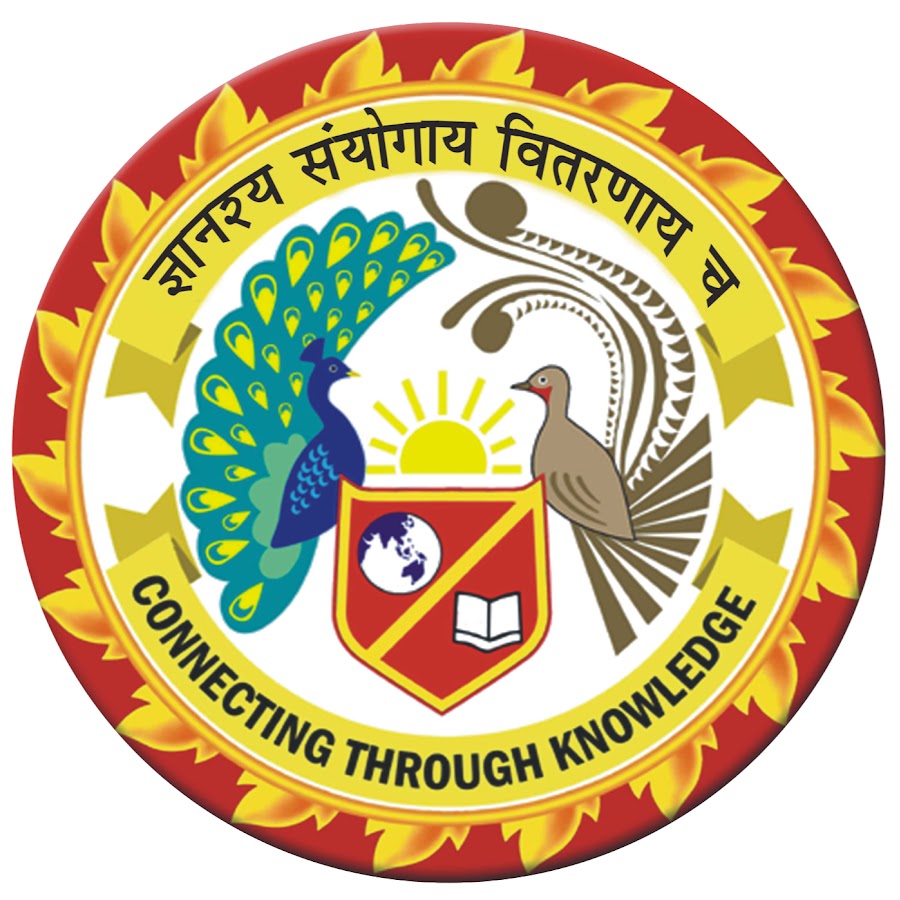 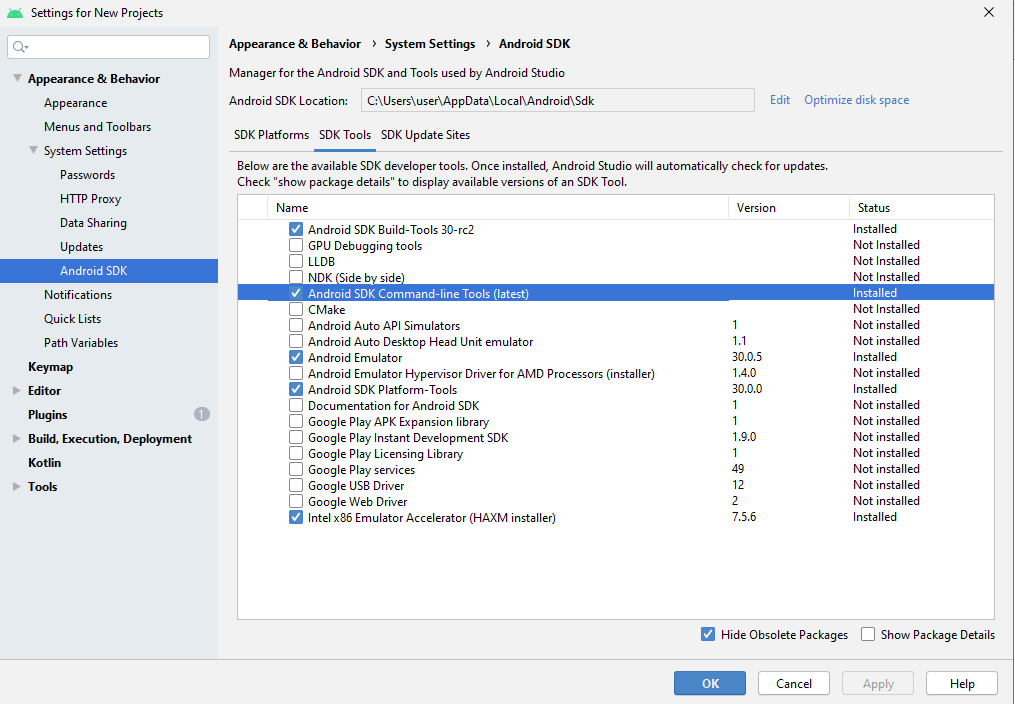 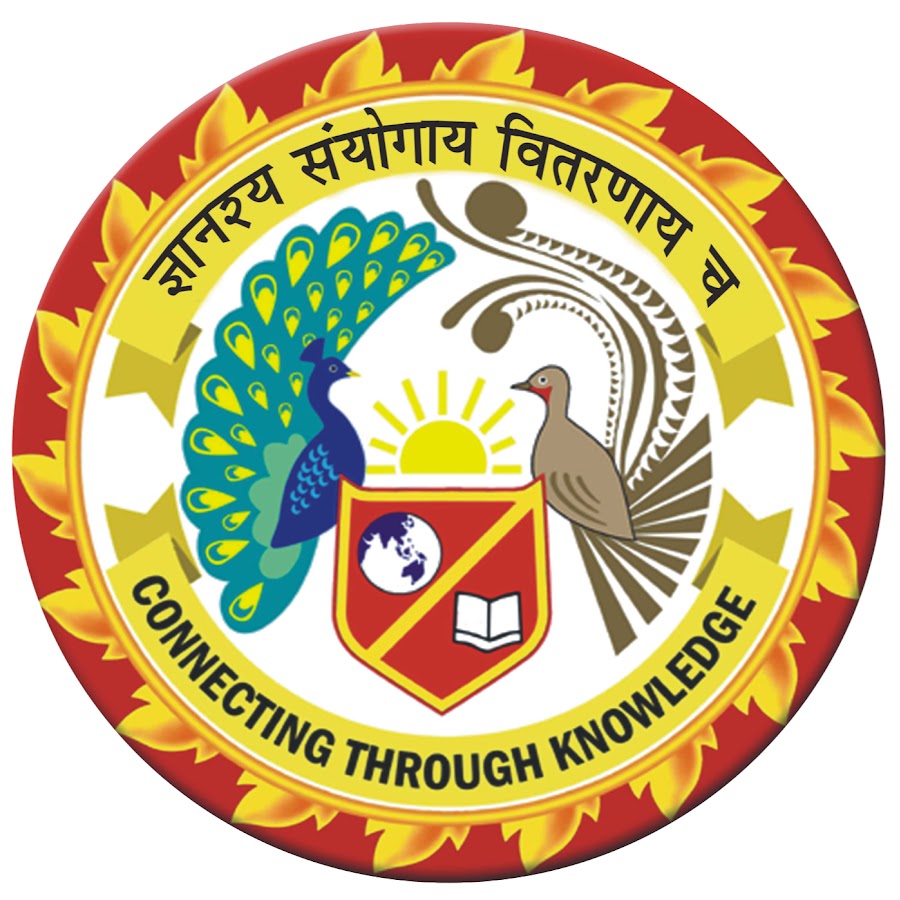 Does android support other languages than java?

Yes, an android app can be developed in C/C++ also using android NDK (Native Development Kit). It makes the performance faster. It should be used with Android SDK.